Chapter II:Basics from probability theory and statistics
Information Retrieval & Data Mining
Universität des Saarlandes, Saarbrücken
Winter Semester 2011/12
Chapter II: Basics from Probability Theoryand Statistics*
II.1 Probability Theory
Events, Probabilities, Random Variables, Distributions, Moment-Generating Functions, Deviation Bounds, Limit Theorems
Basics from Information Theory

II.2 Statistical Inference: Sampling and Estimation
Moment Estimation, Confidence Intervals
Parameter Estimation, Maximum Likelihood, EM Iteration

II.3 Statistical Inference: Hypothesis Testing and Regression
Statistical Tests, p-Values, Chi-Square Test
Linear and Logistic Regression
*mostly following L. Wasserman, with additions from other sources
IR&DM, WS'11/12
October 20, 2011
II.2
II.1 Basic Probability Theory
Probability
Data generating process
Observed data
Statistical Inference/Data Mining
Probability Theory
Given a data generating process, what are the properties
	 of the outcome?

Statistical Inference
Given the outcome, what can we say about the process that generated the data?
How can we generalize these observations and make predictions about future outcomes?
IR&DM, WS'11/12
October 20, 2011
II.3
Sample Spaces and Events
A sample space  is a set of all possible outcomes of an experiment.
	(Elements e in  are called sample outcomes or realizations.)
Subsets E of  are called events.

Example 1:
If we toss a coin twice, then  = {HH, HT, TH, TT}.
The event that the first toss is heads is A = {HH, HT}.

Example 2:
Suppose we want to measure the temperature in a room. 
Let  = R = {-∞, ∞}, i.e., the set of the real numbers.
The event that the temperature is between 0 and 23 degrees is A = [0, 23].
IR&DM, WS'11/12
October 20, 2011
II.4
Probability
A probability space is a triple (, E, P) with
a sample space  of possible outcomes,
a set of events E over ,
and a probability measure P: E  [0,1].

Example: P[{HH, HT}] = 1/2; P[{HH, HT, TH, TT}] = 1 

Three basic axioms of probability theory:
Axiom 1: P[A] ≥ 0 (for any event A in E)
Axiom 2: P[] = 1
Axiom 3: If events A1, A2, … are disjoint, then P[i Ai] = i P[Ai] (for countably many Ai).
IR&DM, WS'11/12
October 20, 2011
II.5
Probability
More properties (derived from axioms)
P[] = 0 (null/impossible event)
P[] = 1 (true/certain event, actually not derived but 2nd axiom)
0 ≤ P[A] ≤ 1
If A  B then P[A] ≤ P[B]
P[A] + P[A] = 1				
P[A  B] = P[A] + P[B] – P[A  B] (inclusion-exclusion principle)
Notes:
E is closed under , , and – with a countable number of operands (with finite , usually E=2).
It is not always possible to assign a probability to every event in E if the sample space is large. Instead one may assign probabilities to a limited class of sets in E.
IR&DM, WS'11/12
October 20, 2011
II.6
Venn Diagrams
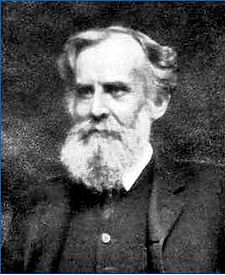 
B
A
A  B
John Venn
1834-1923
Proof of the Inclusion-Exclusion Principle:
P[A  B]  = P[ (A  B)  (A  B)  (A  B) ]
		       = P[A  B] + P[A  B] + P[A  B]  + P[A  B] – P[A  B]
		       = P[(A  B)  (A  B)] + P[(A  B)  (A  B)] – P[A  B]
		       = P[A] + P[B] – P[A  B]
IR&DM, WS'11/12
October 20, 2011
II.7
Independence and Conditional Probabilities
Two events A, B of a probability space are independent
   if P[A  B] = P[A] P[B].
A finite set of events A={A1, ..., An} is independent
  if for every subset S  A the equation 
                            

  holds.
The conditional probability P[A | B] of A under the
   condition (hypothesis) B is defined as:
An event A is conditionally independent of B given C
   if P[A | BC] = P[A | C].
IR&DM, WS'11/12
October 20, 2011
II.8
Independence vs. Disjointness
P[⌐A] = 1 – P[A]
Set-Complement
P[A  B] = P[A] P[B]
Independence
P[A  B] = 1 – (1 – P[A])(1 – P[B])
Disjointness
P[A  B] = 0
P[A  B] = P[A] + P[B]
P[A] = P[B] = P[A  B] = P[A  B]
Identity
IR&DM, WS'11/12
October 20, 2011
II.9
Murphy’s Law
“Anything that can go wrong will go wrong.”
Example:
  Assume a power plant has a probability of a   
    failure on any given day of p.
  The plant may fail independently on any given 
    day, i.e., the probability of a failure over n days
    is: P[failure in n days] = 1 – (1 – p)n
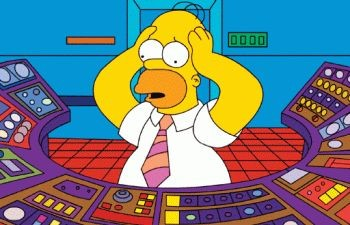 Set p = 3 accidents / (365 days * 40 years) = 0.00021, then:

    P[failure in 1 day] = 0.00021  
    P[failure in 10 days] = 0.002
    P[failure in 100 days] = 0.020
    P[failure in 1000 days] = 0.186
    P[failure in 365*40 days] = 0.950
IR&DM, WS'11/12
October 20, 2011
II.10
Birthday Paradox
In a group of n people, what is the probability that at least 2 people have the same birthday?
 For n = 23, there is already a 50.7% probability of least 2 people having the same birthday.
Let N denote the event that in a group of n-1 people a newly added person does not share a birthday with any other person, then:
     P[N=1] = 365/365, P[N=2]= 364/365, P[N=3] = 363/365, …

P[N’=n] = P[at least two birthdays in a group of n people coincide] 
= 1 – P[N=1] P[N=2] … P[N=n-1] = 1 – ∏ k=1,…,n-1 (1 – k/365)

P[N’=1] = 0
P[N’=10] = 0.117
P[N’=23] = 0.507
P[N’=41] = 0.903
P[N’=366] = 1.0
IR&DM, WS'11/12
October 20, 2011
II.11
Total Probability and Bayes’ Theorem
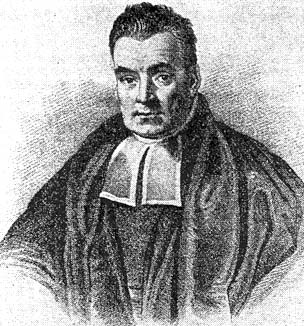 The Law of Total Probability:
For a partitioning of  into events A1, ..., An:
Thomas Bayes
1701-1761
Bayes’ Theorem:
P[A|B] is called posterior probability
P[A] is called prior probability
IR&DM, WS'11/12
October 20, 2011
II.12
Random Variables
How to link sample spaces and events to actual data / observations?

Example:
   Let’s flip a coin twice, and let X denote the number of heads we observe. Then what are the probabilities P[X=0], P[X=1], etc.?

	P[X=0] = P[{TT}] = 1/4
	P[X=1] = P[{HT, TH}] = 1/4 + 1/4 = 1/2
	P[X=2] = P[{HH}] = 1/4

What is the probability of P[X=3] ?
Distribution of X
IR&DM, WS'11/12
October 20, 2011
II.13
Random Variables
A random variable (RV) X on the probability space (, E, P) is a
  function X:   M with M  R s.t. {e | X(e) x}E for all x M 
  (X is observable).
Example: (Discrete RV)
Let’s flip a coin 10 times, and let X denote the number of heads we observe. 
If e = HHHHHTHHTT, then X(e) = 7.

Example: (Continuous RV)
Let’s flip a coin 10 times, and let X denote the ratio between heads and tails we observe. If e = HHHHHTHHTT, then X(e) = 7/3.

Example: (Boolean RV, special case of a discrete RV)
Let’s flip a coin twice, and let X denote the event that heads occurs first. 
Then X=1 for {HH, HT}, and X=0 otherwise.
IR&DM, WS'11/12
October 20, 2011
II.14
Distribution and Density Functions
FX: M  [0,1] with FX(x) = P[X  x] is the 
   cumulative distribution function (cdf) of X.

 For a countable set M, the function fX: M  [0,1] 
   with fX(x) = P[X = x] is called the probability density function
   (pdf) of X; in general fX(x) is F’X(x).

 For a random variable X with distribution function F, the inverse
  function F-1(q) := inf{x | F(x) > q} for q  [0,1] is called quantile
  function of X.
  (the 0.5 quantile (aka. “50th percentile”) is called median)
Random variables with countable M are called discrete,
otherwise they are called continuous.
For discrete random variables, the density function is also
referred to as the probability mass function.
IR&DM, WS'11/12
October 20, 2011
II.15
Important Discrete Distributions
Uniform distribution over {1, 2, ..., m}:
Bernoulli distribution (single coin toss with parameter p; X: head or tail):
Binomial distribution (coin toss n times repeated; X: #heads):
Geometric distribution (X: #coin tosses until first head):
Poisson distribution (with rate ):
2-Poisson mixture (with a1+a2=1):
IR&DM, WS'11/12
October 20, 2011
II.16
Important Continuous Distributions
Uniform distribution in the interval [a,b]
Exponential distribution (e.g. time until next event of a Poisson process) 
    with rate  = limt0 (# events in t) / t :
Hyper-exponential distribution:
Pareto distribution:
Example of a “heavy-tailed” distribution with
Logistic distribution:
IR&DM, WS'11/12
October 20, 2011
II.17
Normal (Gaussian) Distribution
Normal distribution N(,2) (Gauss distribution;
  approximates sums of independent, 
  identically distributed random variables):
Normal (cumulative) distribution function N(0,1):
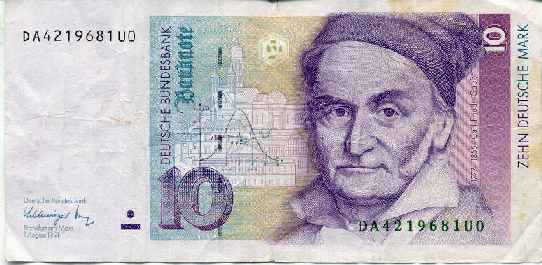 Theorem:
Let X be Normal distributed with 
expectation  and variance 2.
Then                    
is Normal distributed with expectation 0 and variance 1.
Carl Friedrich 
Gauss, 1777-1855
IR&DM, WS'11/12
October 20, 2011
II.18
Multidimensional (Multivariate) Distributions
Let X1, ..., Xm  be random variables over the same probability space with domains dom(X1), ..., dom(Xm). 

The joint distribution of X1, ..., Xm has the density function
(discrete case)
(continuous case)
The marginal distribution of Xi in the joint distribution of X1, ..., Xm has the density function
(discrete case)
(continuous case)
IR&DM, WS'11/12
October 20, 2011
II.19
Important Multivariate Distributions
Multinomial distribution (n, m)  (n trials with m-sided dice):
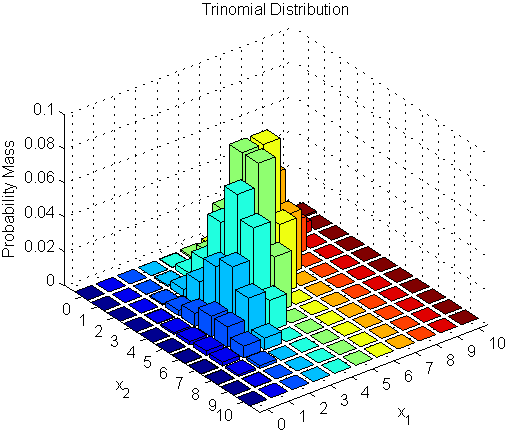 Multidimensional Gaussian distribution (         ):
with covariance matrix  with ij := Cov(Xi,Xj)
(Plots from http://www.mathworks.de/)
IR&DM, WS'11/12
October 20, 2011
II.20
Expectation Values, Moments & Variance
For a discrete random variable X with density fX
is the expectation value (mean) of X
is the i-th moment of X
is the variance of X
For a continuous random variable X with density fX
is the expectation value (mean) of X
is the i-th moment of X
is the variance of X
Theorem: Expectation values are additive:
(distributions generally not)
IR&DM, WS'11/12
October 20, 2011
II.21
Properties of Expectation and Variance
E[aX+b] = aE[X]+b for constants a, b
E[X1+X2+...+Xn] = E[X1] + E[X2] + ... + E[Xn]
  (i.e. expectation values are generally additive, but distributions are not!)
E[XY] = E[X]E[Y] if X and Y are independent
E[X1+X2+...+XN] = E[N] E[X] 
   if X1, X2, ..., XN are independent and identically distributed (iid) RVs
   with mean E[X] and N is a stopping-time RV
Var[aX+b] = a2 Var[X] for constants a, b
Var[X1+X2+...+Xn] = Var[X1] + Var[X2] + ... + Var[Xn]
   if X1, X2, ..., Xn are independent RVs
Var[X1+X2+...+XN] = E[N] Var[X] + E[X]2 Var[N] 
  if X1, X2, ..., XN are iid RVs with mean E[X] and variance Var[X] 
  and N is a stopping-time RV
IR&DM, WS'11/12
October 20, 2011
II.22
Correlation of Random Variables
Covariance of random variables Xi and Xj
Correlation coefficient of Xi and Xj
Conditional expectation of X given Y=y
(discrete case)
(continuous case)
IR&DM, WS'11/12
October 20, 2011
II.23
Transformations of Random Variables
Consider expressions r(X,Y) over RVs, such as X+Y, max(X,Y), etc.
For each z find Az = {(x,y) | r(x,y)z}
Find cdf FZ(z) = P[r(x,y)  z] = 
Find pdf fZ(z) = F’Z(z)
Important case: Sum of independent RVs (non-negative) Z = X+Y

FZ(z) = P[r(x,y)  z] =
“Convolution”
Discrete case:
IR&DM, WS'11/12
October 20, 2011
II.24
Generating Functions and Transforms
X, Y, ...: continuous random variables 
                 with non-negative real values
A, B, ...: discrete random variables with
                  non-negative integer values
Moment-generating function of X
Generating function of A
(z transform)
Laplace-Stieltjes transform of A
Laplace-Stieltjes transform  (LST) of X
Exponential:
Erlang-k:
Poisson:
Examples:
IR&DM, WS'11/12
October 20, 2011
II.25
Properties of Transforms
Convolution of independent random variables:
(continuous case)
(discrete case)
Many more properties for other transforms, see, e.g.: 
L. Wasserman: All of Statistics
Arnold O. Allen: Probability, Statistics, and Queueing Theory
IR&DM, WS'11/12
October 20, 2011
II.26
Use Case: Score prediction for fast Top-k Queries
[Theobald, Schenkel, Weikum: VLDB’04]
Given: Inverted lists Li with continuous score distributions captured by independent RV’s Si
Want to predict: 

Consider score intervals [0, highi ] at current scan positions in Li, then fi(x) = 1/highi (assuming uniform score distributions)

Convolution S1+S2 is given by

But each factor is non-zero in 0 ≤ x ≤ high1 and 0 ≤ z-x ≤ high2 only (for high1≤ high2), thus




Cumbersome amount of case differentiations
L1
L2
L3
D10:0.8

D7 : 0.8

D21:0.7

high1

…











…
D4:1.0

D9 :0.9

D1:0.8

high2

…







D21:0.3



…
D6 :0.9

D7 :0.8

D10:0.6

high3

…




D21:0.6






…

IR&DM, WS'11/12
October 20, 2011
II.27
Use Case: Score prediction for fast Top-k Queries
[Theobald, Schenkel, Weikum: VLDB’04]
Given: Inverted lists Li with continuous score distributions captured by independent RV’s Si
Want to predict: 

Instead: Consider the moment-generating function for each Si

For independent Si, the moment of the convolution over all Si is given by

Apply Chernoff-Hoeffding bound on tail distribution



 Prune D21 if P[S2+S3 > δ] ≤ ε (using δ = 1.4-0.7 and  a small confidence threshold for ε, e.g., ε=0.05)
L1
L2
L3
D10:0.8

D7 : 0.8

D21:0.7

high1

…











…
D4:1.0

D9 :0.9

D1:0.8

high2

…







D21:0.3



…
D6 :0.9

D7 :0.8

D10:0.6

high3

…




D21:0.6






…

IR&DM, WS'11/12
October 20, 2011
II.28
Inequalities and Tail Bounds
Markov inequality: P[X  t]  E[X] / t   for t > 0 and non-neg. RV X
Chebyshev inequality: P[ |XE[X]|  t]  Var[X] / t2   for t > 0 and non-neg. RV X
Chernoff-Hoeffding bound:
for Bernoulli(p) iid. RVs 
X1, ..., Xn and any t > 0
Corollary:
for N(0,1) distr. RV Z 
and t > 0
Mill‘s inequality:
Cauchy-Schwarz inequality:
Jensen’s inequality: 	E[g(X)]  g(E[X]) for convex function g
			E[g(X)]  g(E[X]) for concave function g
  (g is convex if for all c[0,1] and x1, x2: g(cx1 + (1-c)x2)  cg(x1) + (1-c)g(x2))
IR&DM, WS'11/12
October 20, 2011
II.29
Convergence of Random Variables
Let X1, X2, ... be a sequence of RVs with cdf’s F1, F2, ...,
and let X be another RV with cdf F.

 Xn converges to X in probability, Xn P X, if for every  > 0
   P[|XnX| > ]  0 as n  
 Xn converges to X in distribution, Xn D X, if 
   lim n  Fn(x) = F(x) at all x for which F is continuous
 Xn converges to X in quadratic mean, Xn qm X, if 
   E[(XnX)2]  0 as n  
 Xn converges to X almost surely, Xn as X, if P[Xn X] = 1
Weak law of large numbers (for                            )
if X1, X2, ..., Xn, ... are iid RVs with mean E[X], then 
that is: 

Strong law of large numbers:
if X1, X2, ..., Xn, ... are iid RVs with mean E[X], then
that is:
IR&DM, WS'11/12
October 20, 2011
II.30
Convergence & Approximations
Theorem: (Binomial converges to Poisson)
Let X be a random variable with Binomial distribution with
parameters n and p := λ/n with large n and small constant λ << 1.

Then
Theorem: (Moivre-Laplace: Binomial converges to Gaussian)
Let X be a random variable with Binomial distribution with
parameters n and p. For -∞ < a ≤ b < ∞ it holds that:



Φ(z) is the Normal distribution function N(0,1); a, b are integers
IR&DM, WS'11/12
October 20, 2011
II.31
Central Limit Theorem
Theorem: 
Let X1, ..., Xn be n independent, identically distributed (iid) random variables with expectation µ and variance σ2. The distribution function Fn of the random variable Zn := X1 + ... + Xn
converges to a Normal distribution N(nμ, nσ2) with expectation nμ and variance nσ2. That is, for -∞ < x ≤ y < ∞ it holds that:
Corollary: 
                              converges to a Normal distribution N(μ, σ2/n)
	                  with expectation μ and variance σ2/n .
IR&DM, WS'11/12
October 20, 2011
II.32
Elementary Information Theory
Let f(x) be the probability (or relative frequency) of the x-th symbol
in some text d. The entropy of the text 
(or the underlying prob. distribution f) is:

H(d) is a lower bound for the bits per symbol 
needed with optimal coding (compression).
For two prob. distributions f(x) and g(x) the
relative entropy (Kullback-Leibler divergence) of f to g is:
Relative entropy is a measure for the (dis-)similarity of two probability or frequency distributions. It corresponds to the average number of additional bits needed for coding information (events) with distribution f when using an optimal code for distribution g.
The cross entropy of f(x) to g(x) is:
IR&DM, WS'11/12
October 20, 2011
II.33
Compression
Text is sequence of symbols (with specific frequencies)
 Symbols can be
 letters or other characters from some alphabet Σ
 strings of fixed length (e.g. trigrams, “shingles”)
 or words, bits, syllables, phrases, etc.
Limits of compression:
   Let pi be the probability (or relative frequency)
   of the i-th symbol in text d
   Then the entropy of the text:
   is a lower bound for the 
   average number of bits per symbol in any compression (e.g. Huffman codes)
Note:
Compression schemes such as Ziv-Lempel (used in zip) are better because they consider context beyond single symbols; with appropriately generalized notions of entropy, the lower-bound theorem does still hold.
IR&DM, WS'11/12
October 20, 2011
II.34
Summary of Section II.1
Bayes’ Theorem: very simple, very powerful
 RVs as a fundamental, sometimes subtle concept
 Rich variety of well-studied distribution functions
 Moments and moment-generating functions capture distributions
 Tail bounds useful for non-tractable distributions
 Normal distribution: limit of sum of iid RVs
 Entropy measures (incl. KL divergence)
  capture complexity and similarity of prob. distributions
IR&DM, WS'11/12
October 20, 2011
II.35
Reference Tables on Probability Distributions and Statistics (1)
Source: Arnold O. Allen, Probability, Statistics, and Queueing Theory 
with Computer Science Applications, Academic Press, 1990
IR&DM, WS'11/12
October 20, 2011
II.36
Reference Tables on Probability Distributions and Statistics (2)
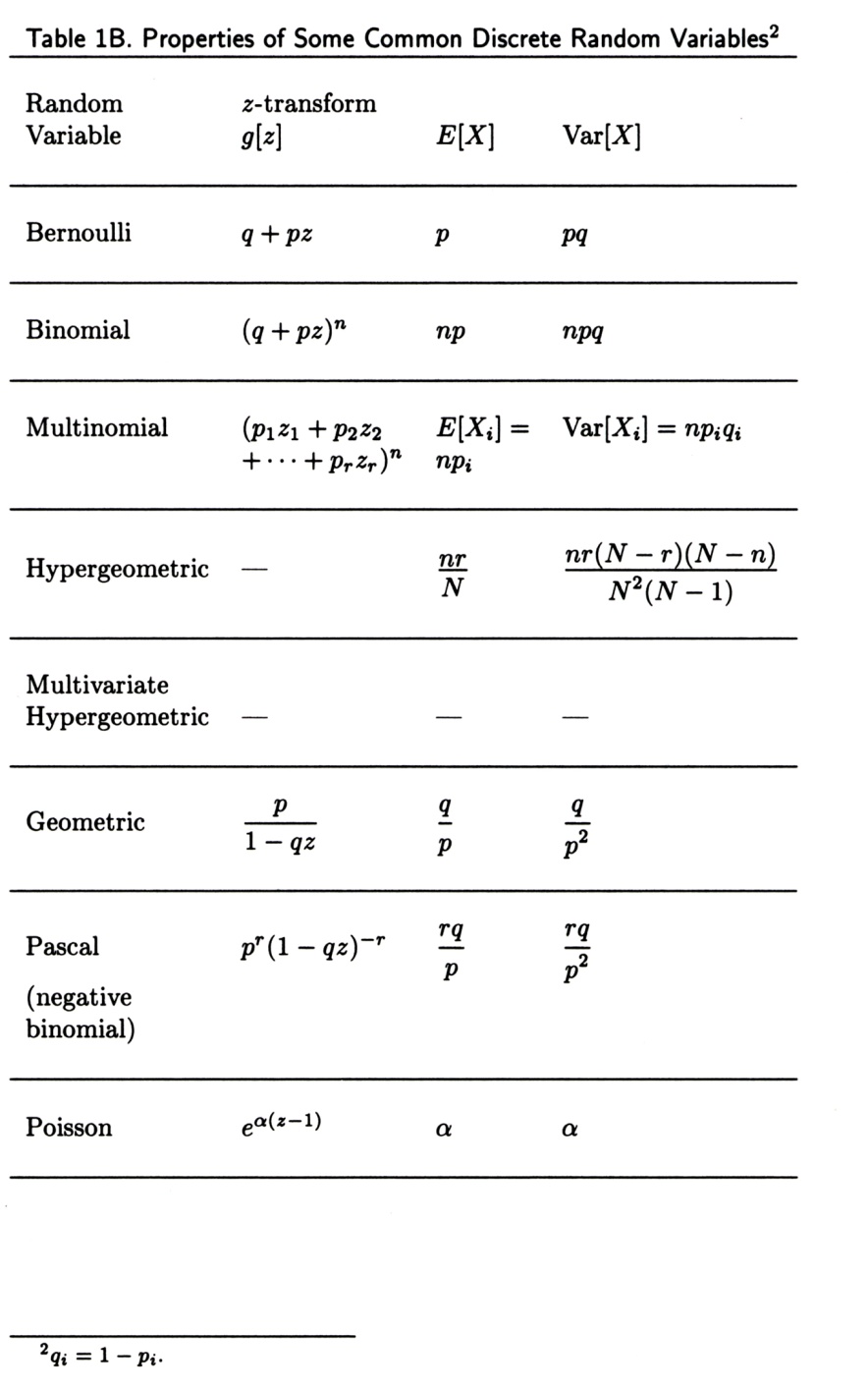 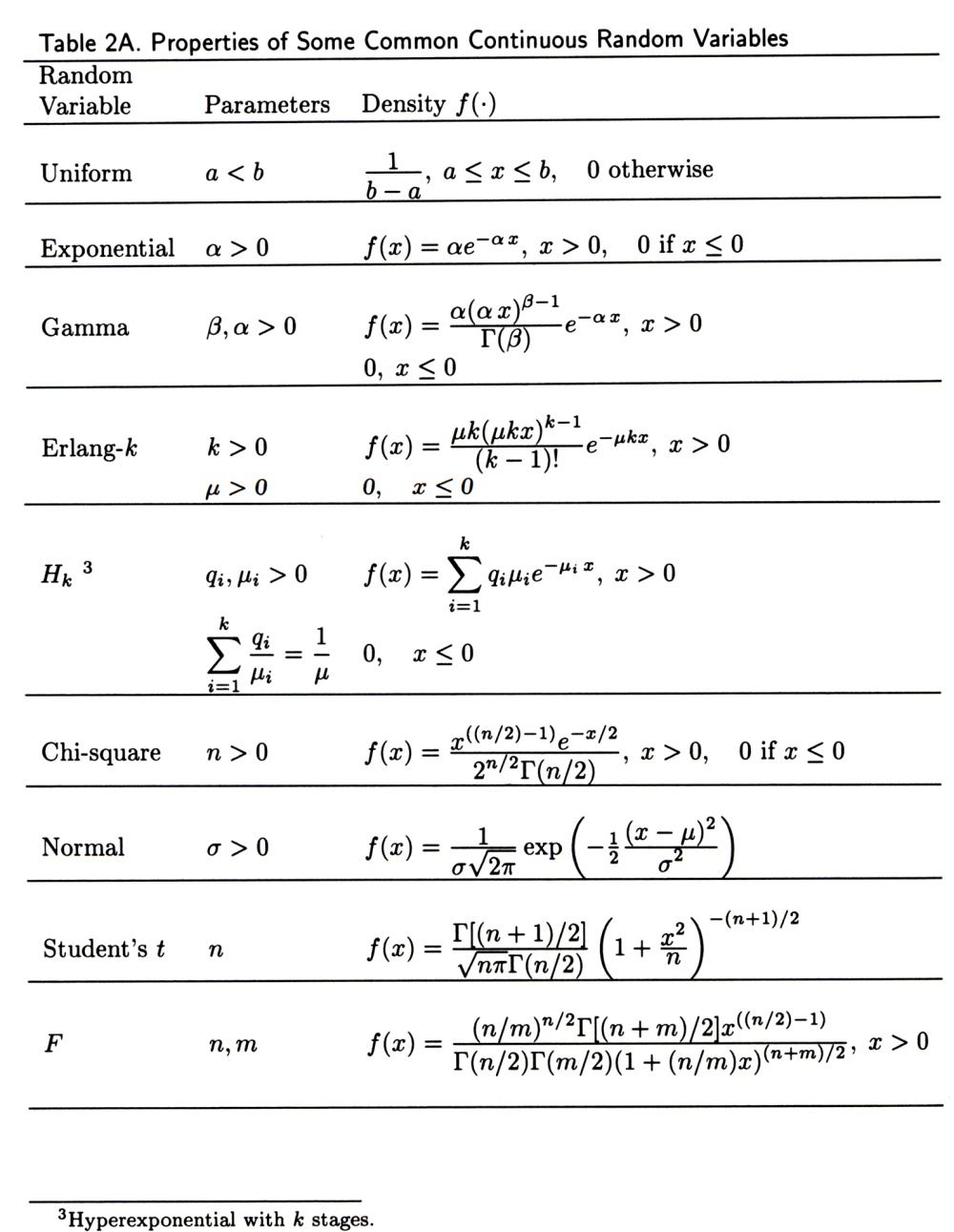 Source: Arnold O. Allen, Probability, Statistics, and Queueing Theory 
with Computer Science Applications, Academic Press, 1990
IR&DM, WS'11/12
October 20, 2011
II.37
Reference Tables on Probability Distributions and Statistics (3)
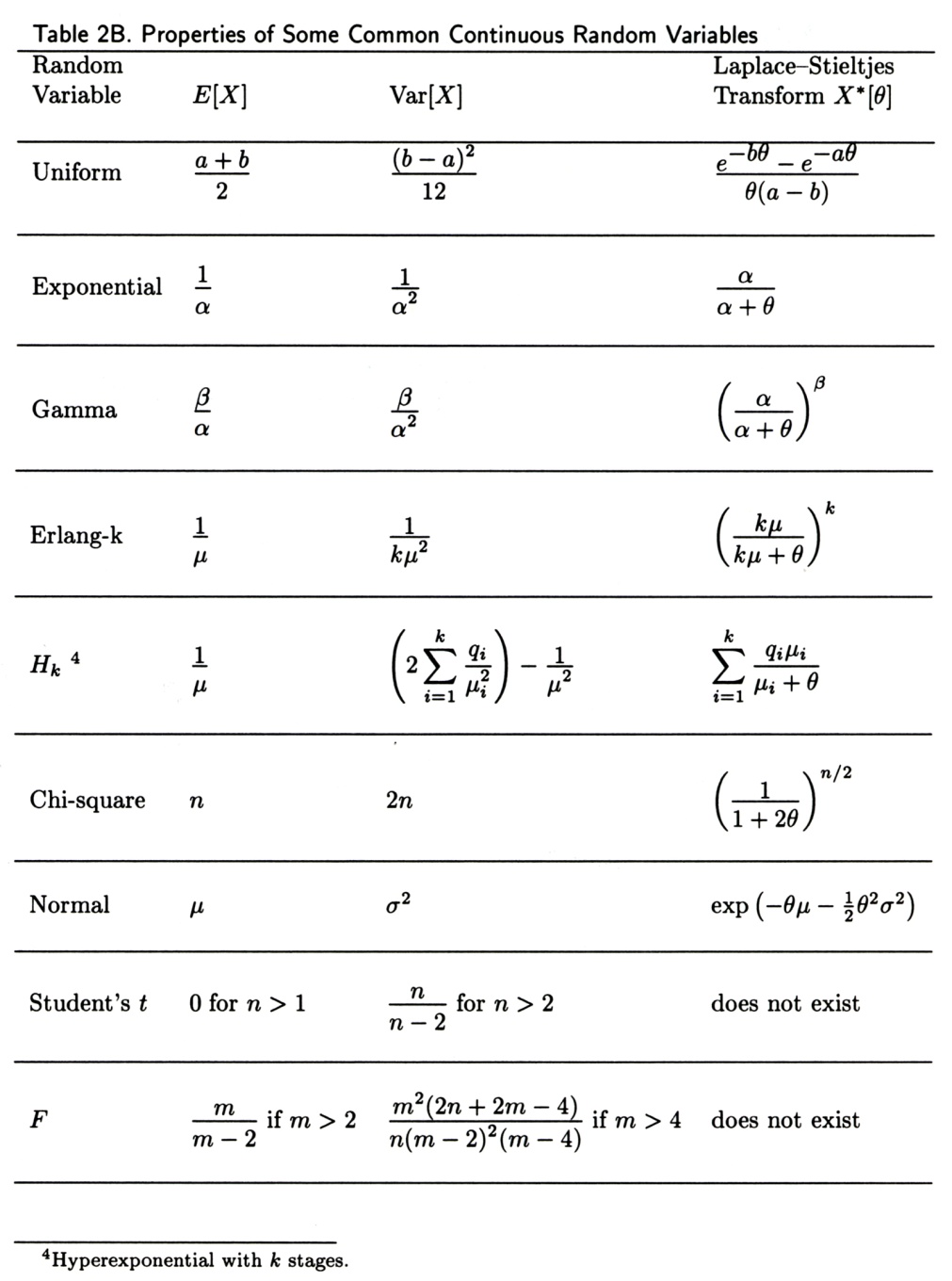 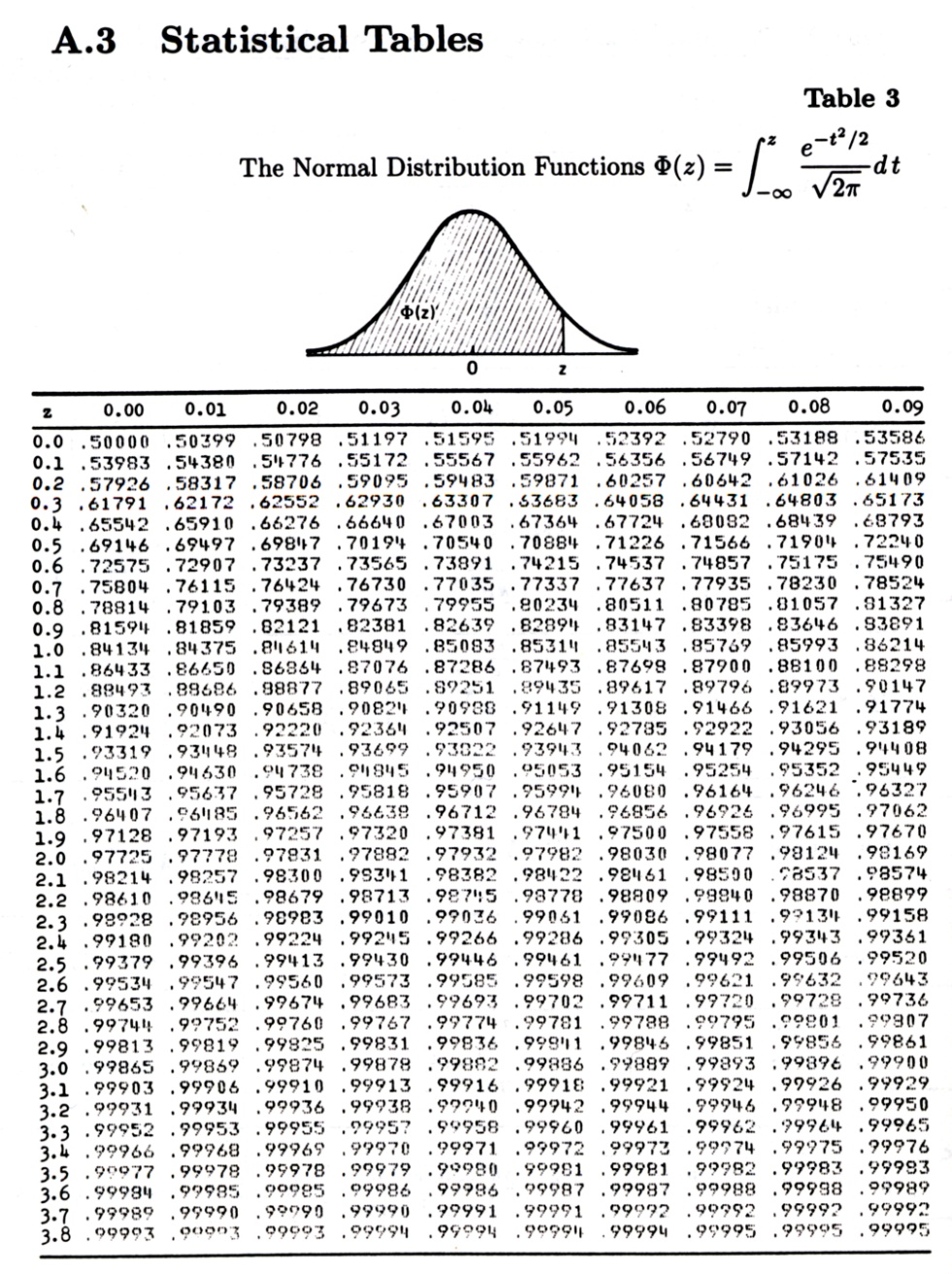 Source: Arnold O. Allen, Probability, Statistics, and Queueing Theory 
with Computer Science Applications, Academic Press, 1990
IR&DM, WS'11/12
October 20, 2011
II.38
Reference Tables on Probability Distributions and Statistics (4)
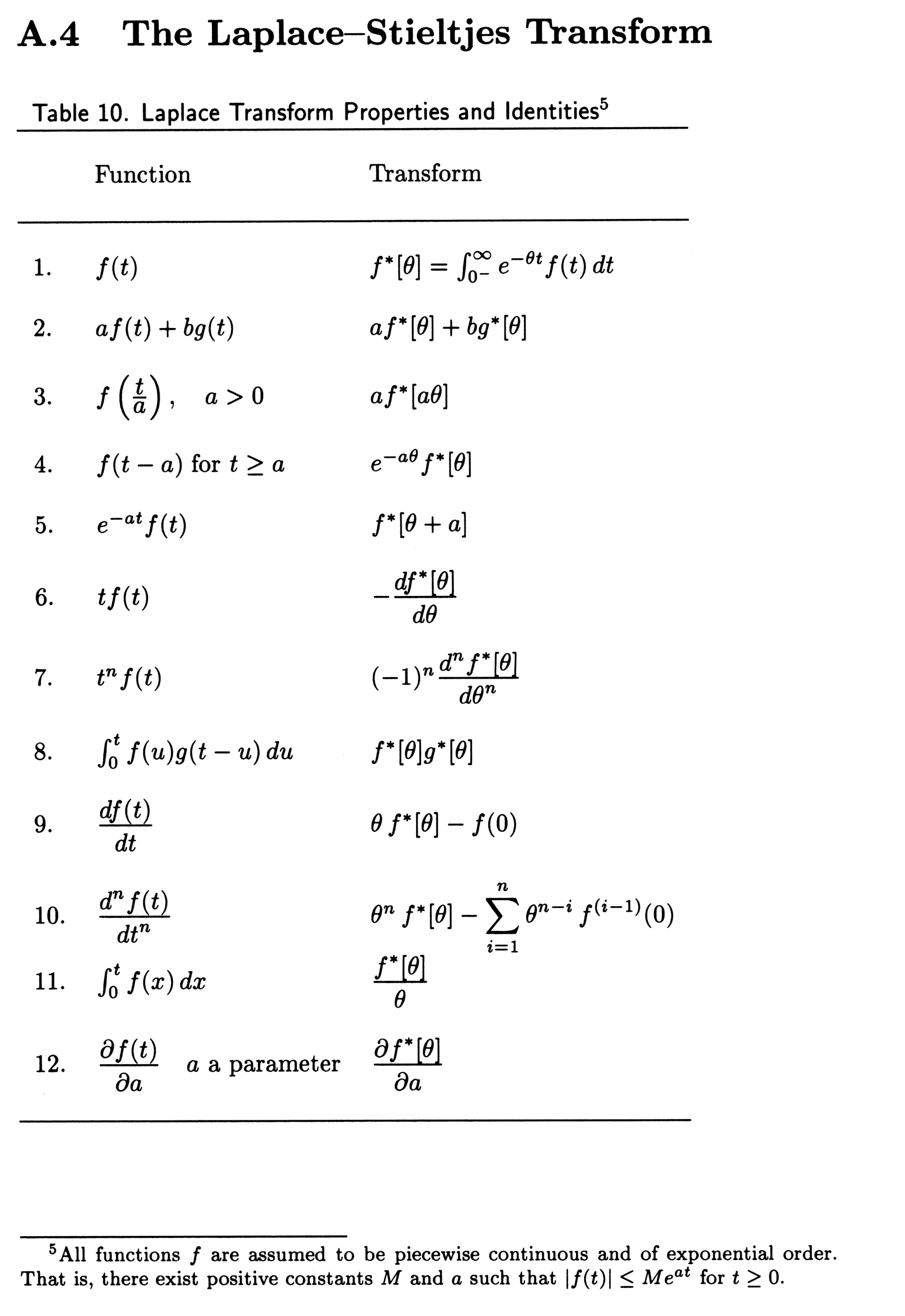 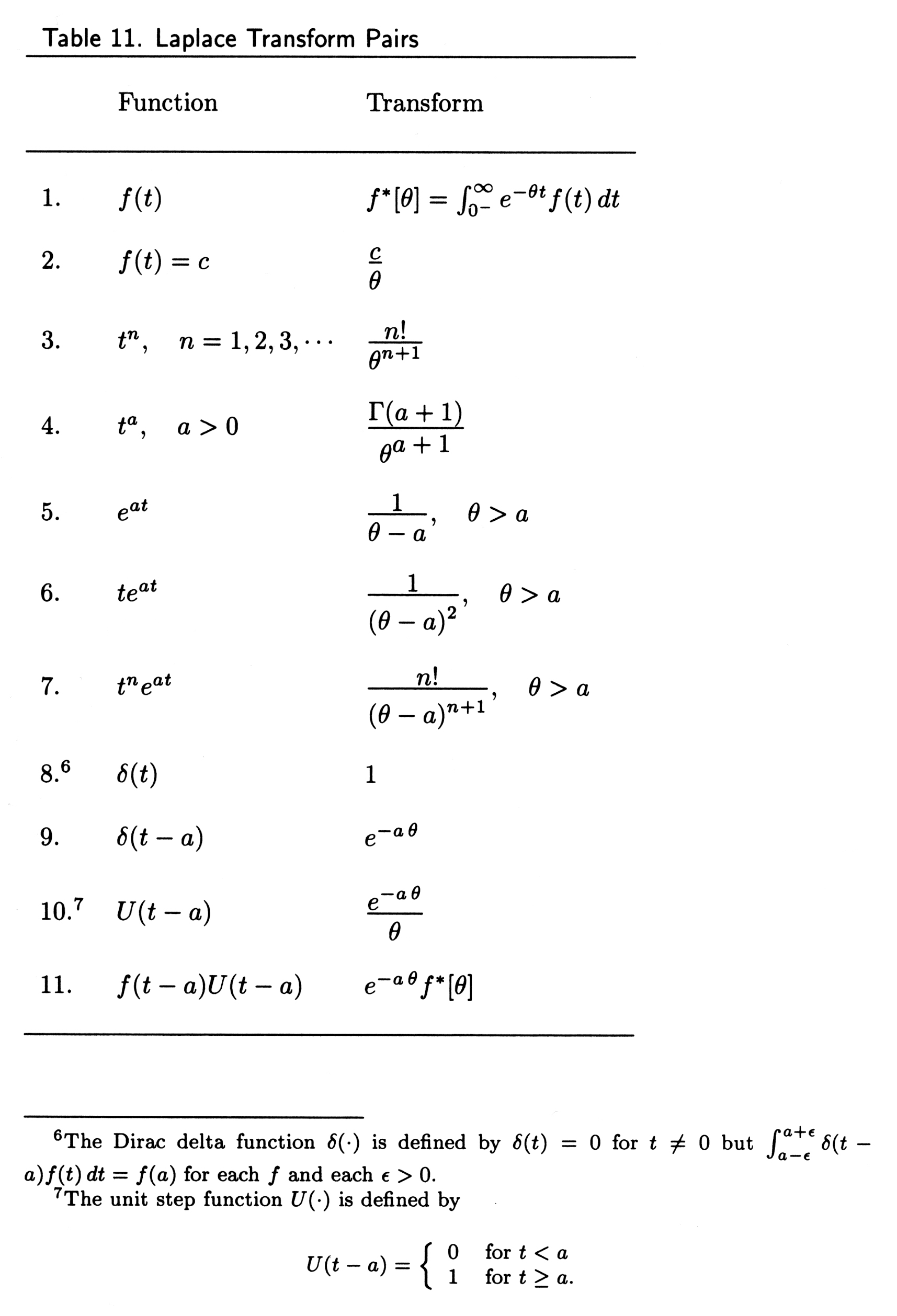 Source: Arnold O. Allen, Probability, Statistics, and Queueing Theory 
with Computer Science Applications, Academic Press, 1990
IR&DM, WS'11/12
October 20, 2011
II.39